GOOD MORNING TO ALL  
TITLE OF PAPER: BIO - GEOGRAPHY

TOPIC: BIOMES,MEANING,BIOMES CLASSIFICATION
Day order:iv
DATE:06.08.2020
TIME:9:30 TO 10:30

S.NITHYA,
LECTURER IN GEOGRAPHY
GCWK(A)
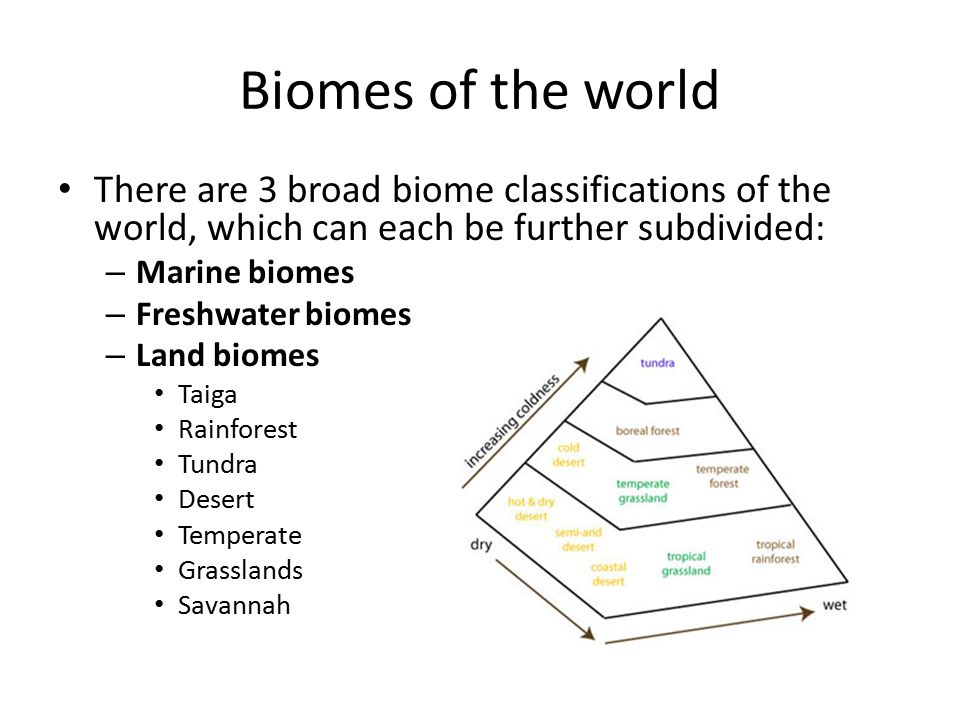 AQUATIC  BIOMES
BIOMES OF THE EARTH
TERRESTRIAL BIOME
AQUATIC AND OCEAN BIOME
DESERT BIOME
WORLD DISTRIBUTION BIOMES